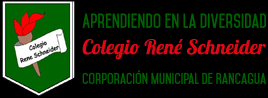 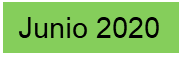 Desarrollo de Habilidades
Habilidad Observar
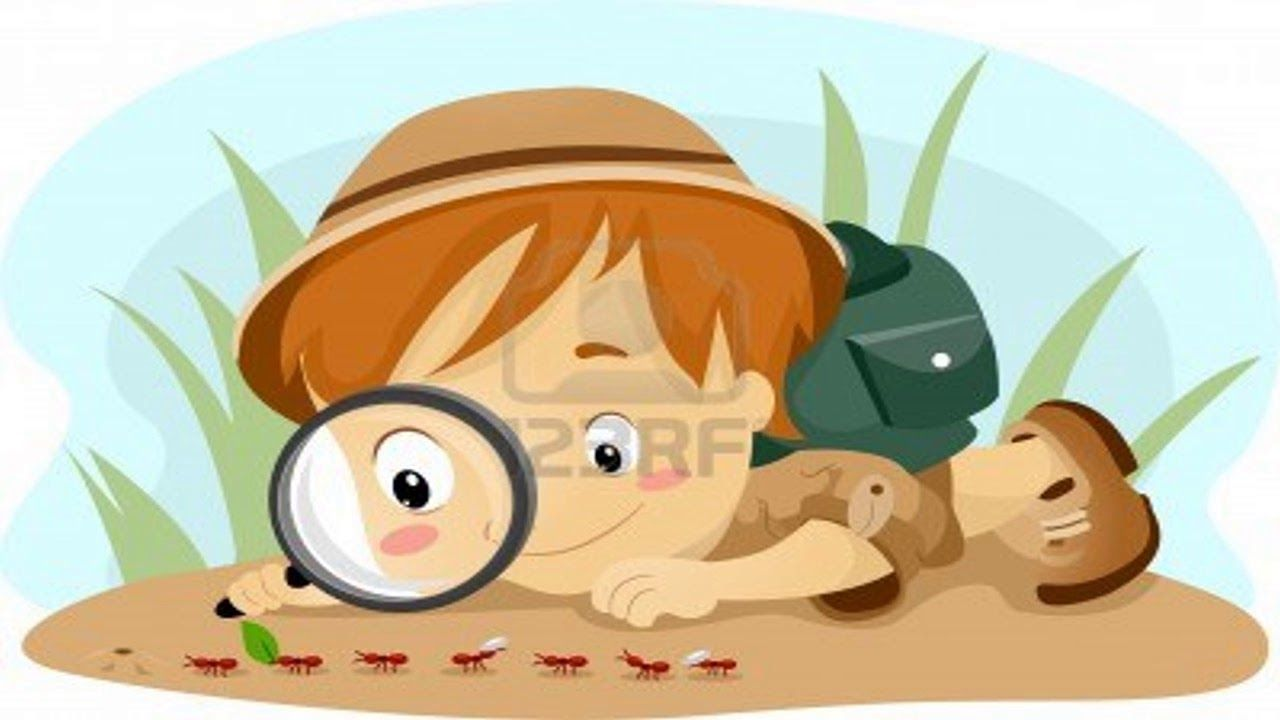 1° Ciclo
LÍMITE DE TIEMPO: 
2 minutos
60
10
50
20
40
30
Encuentra las 5 diferencias
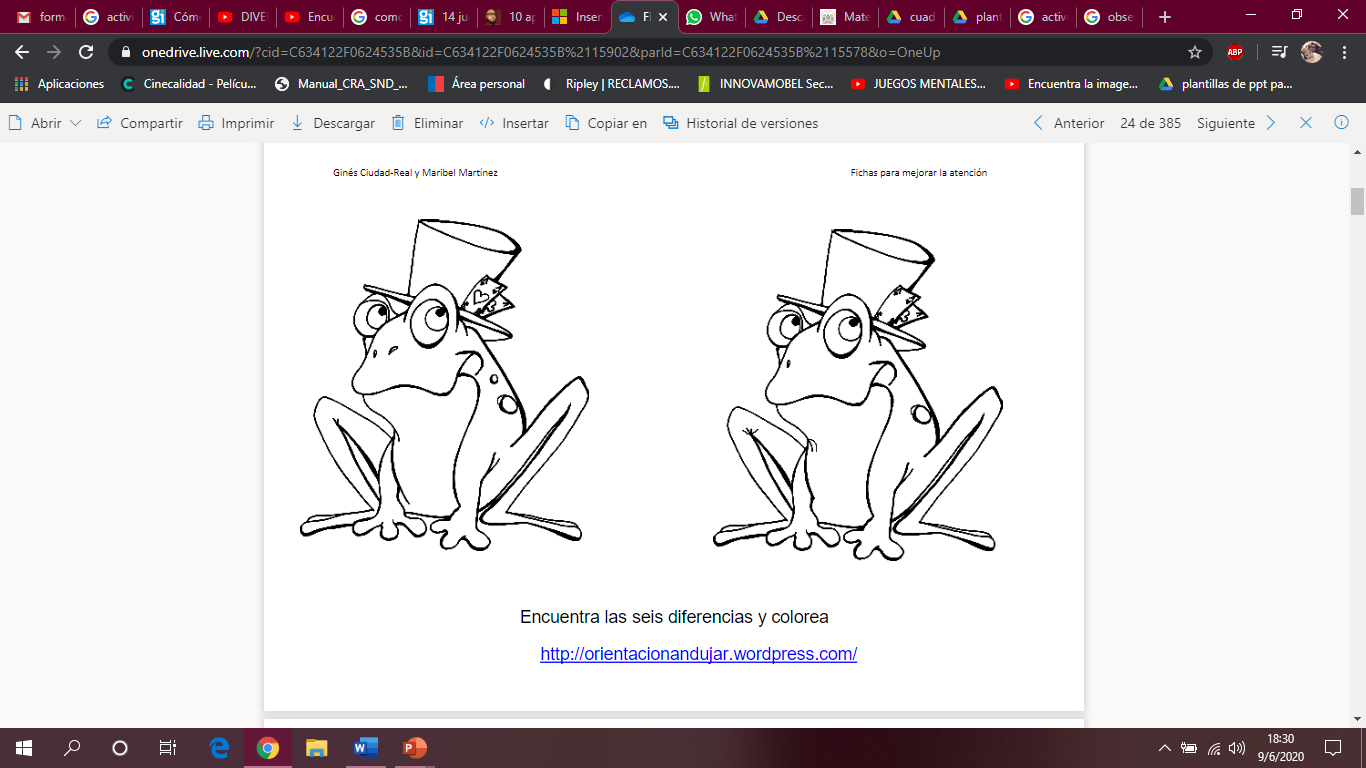 LÍMITE DE TIEMPO: 
2 minutos
60
10
50
20
40
30
Unir con una línea imaginaria las imágenes que son iguales a las siluetas.
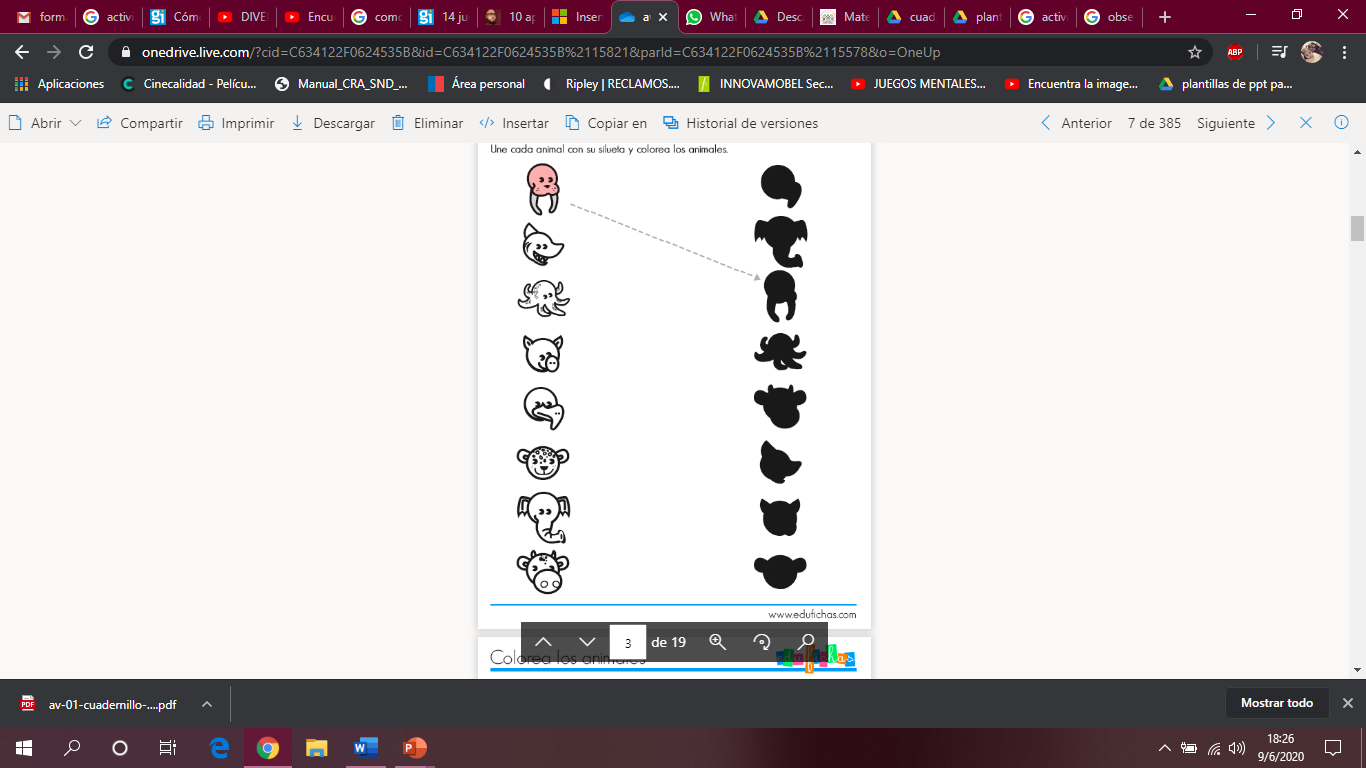 LÍMITE DE TIEMPO: 
1 minuto
60
10
50
20
40
30
Para la siguiente actividad disminuiremos el tiempo
Observa las imágenes y sigue la secuencia correcta
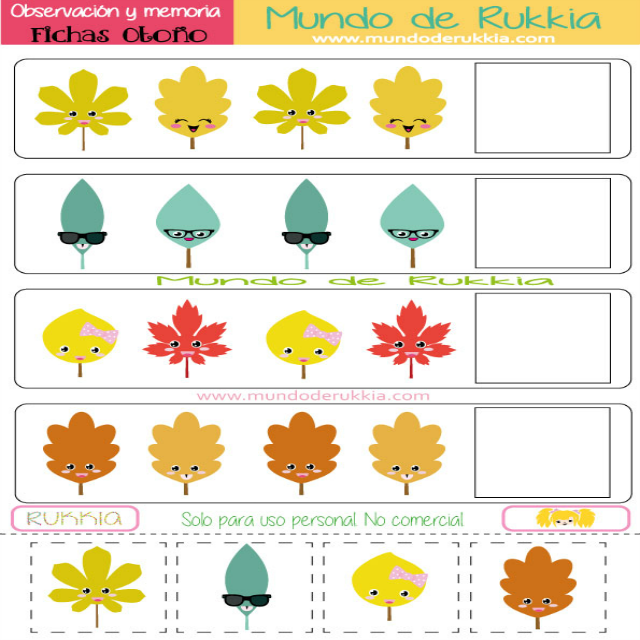 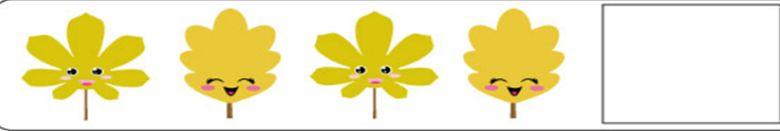 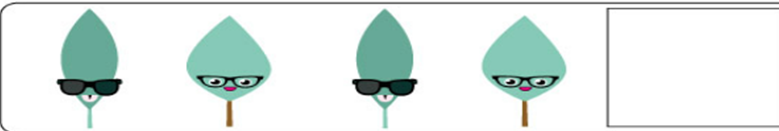 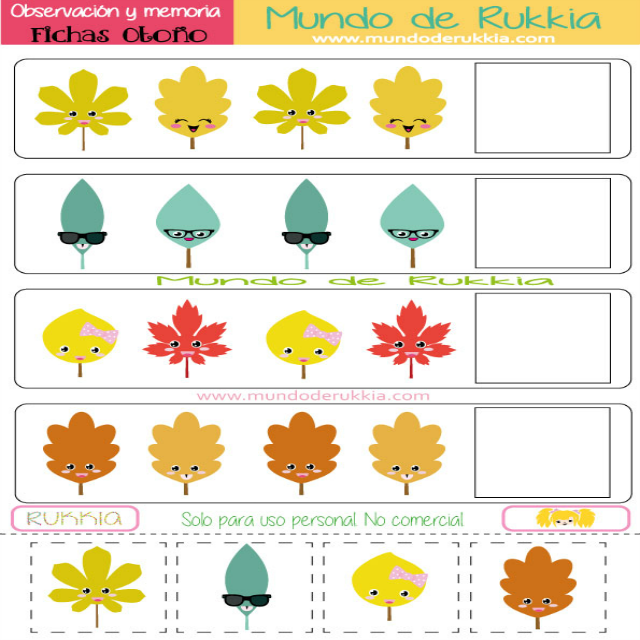 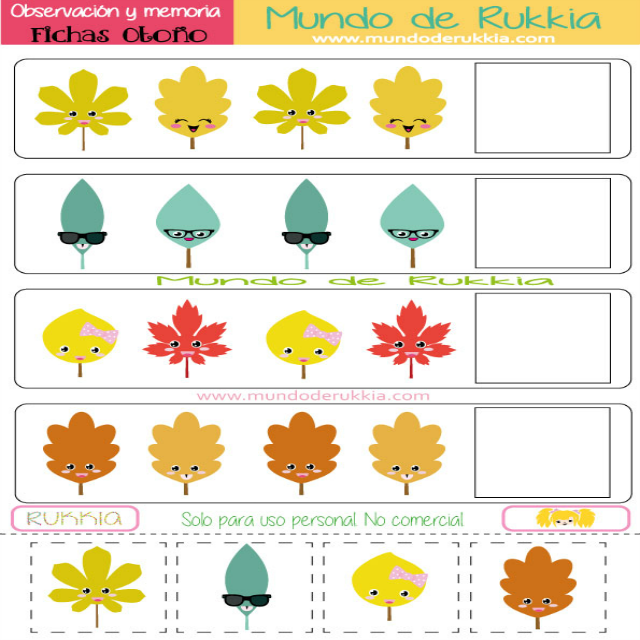 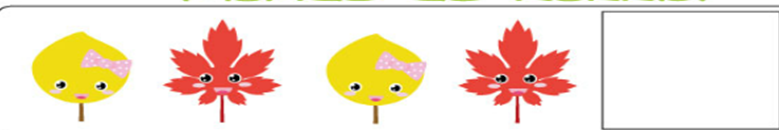 Ahora sumemos el puntaje.
Actividad 1: 2 puntos
Actividad 2: 3 puntos
Actividad 3: 4 puntos
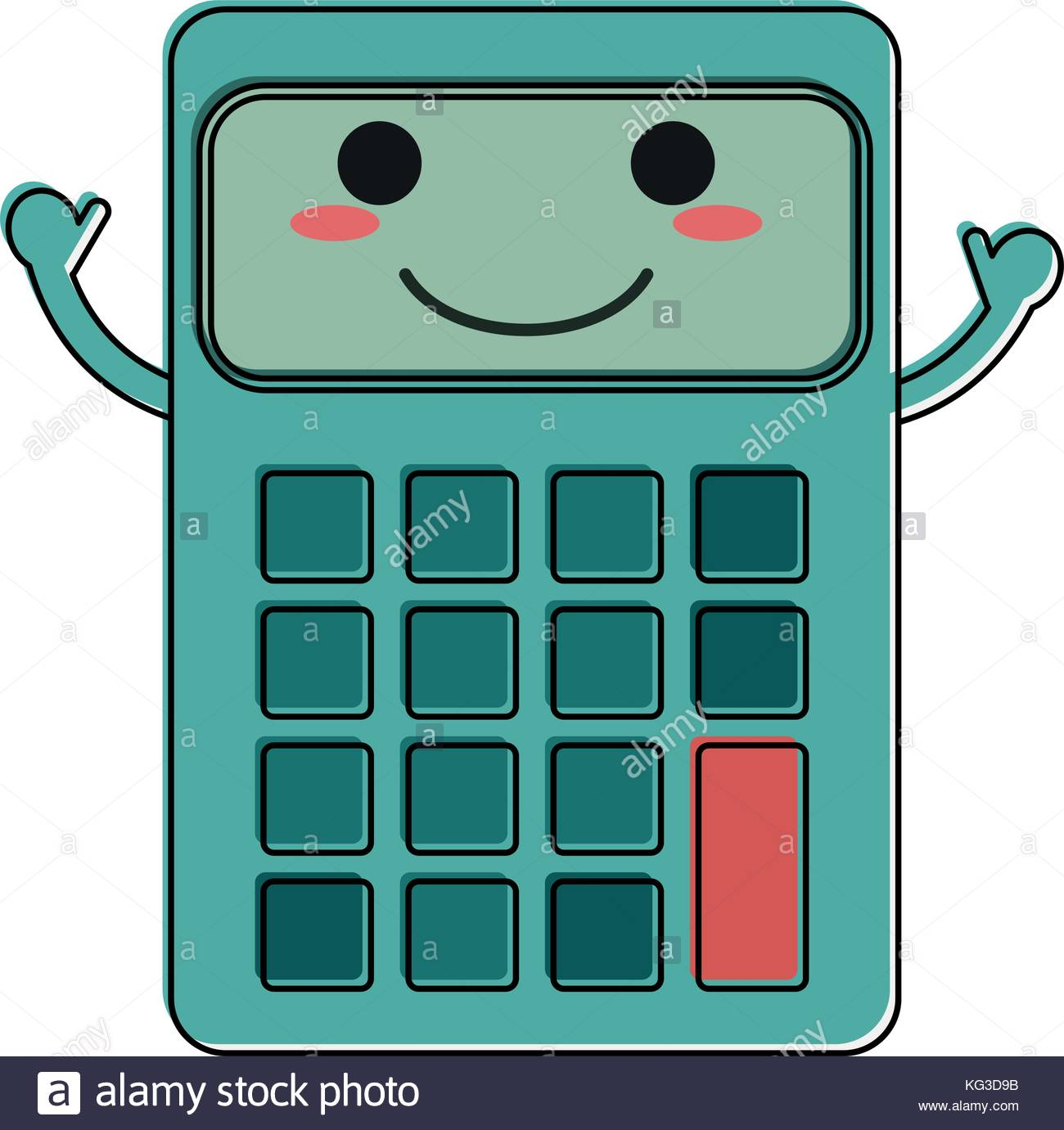 Si completaste media actividad, tienes la mitad del puntaje mencionado
Esperamos tus comentarios 
Recuerda que si tienes dudas puedes contactarte directamente con nosotros a través de tu profesora jefe
Habilitaremos una sección de encuesta en nuestra pagina oficial de Facebook, recuerda responder y dejar tus comentarios.
Te esperamos para la próxima actividad.
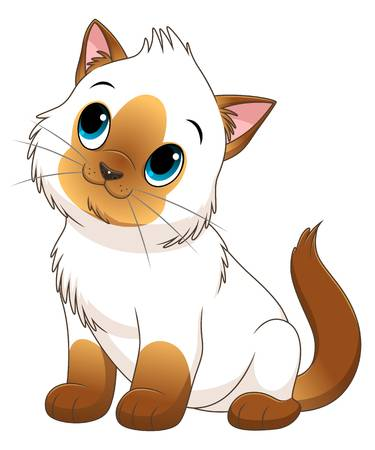 Los extrañamos mucho